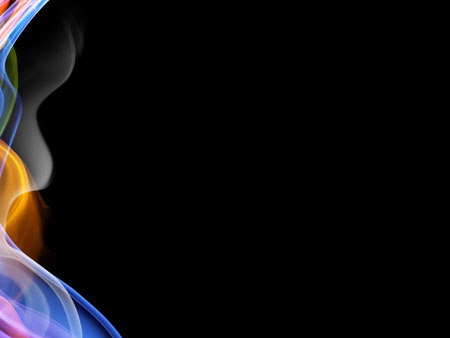 «РАССТРЕЛЯННОЕ ДЕТСТВО»
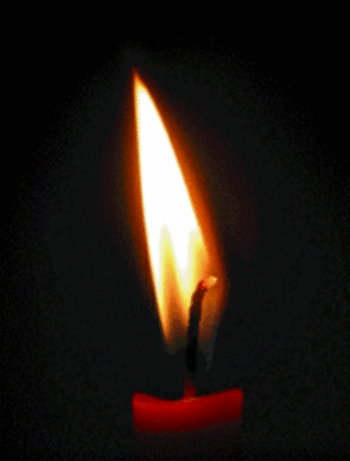 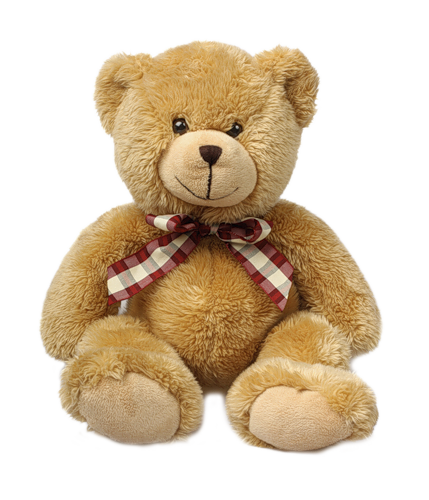 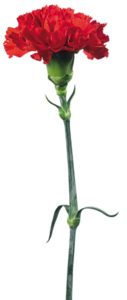 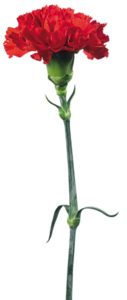 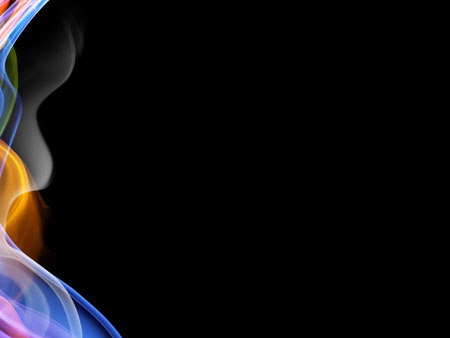 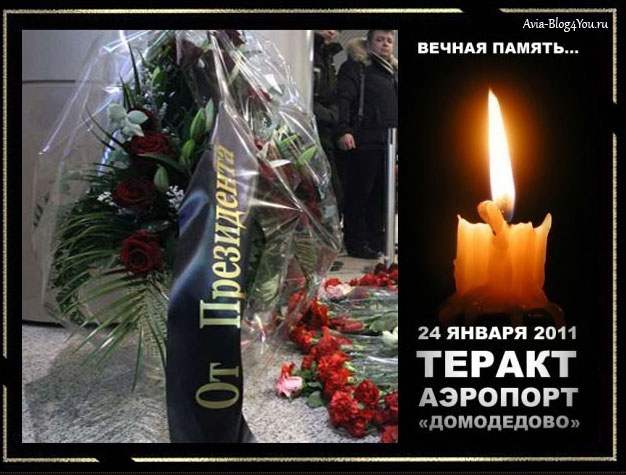 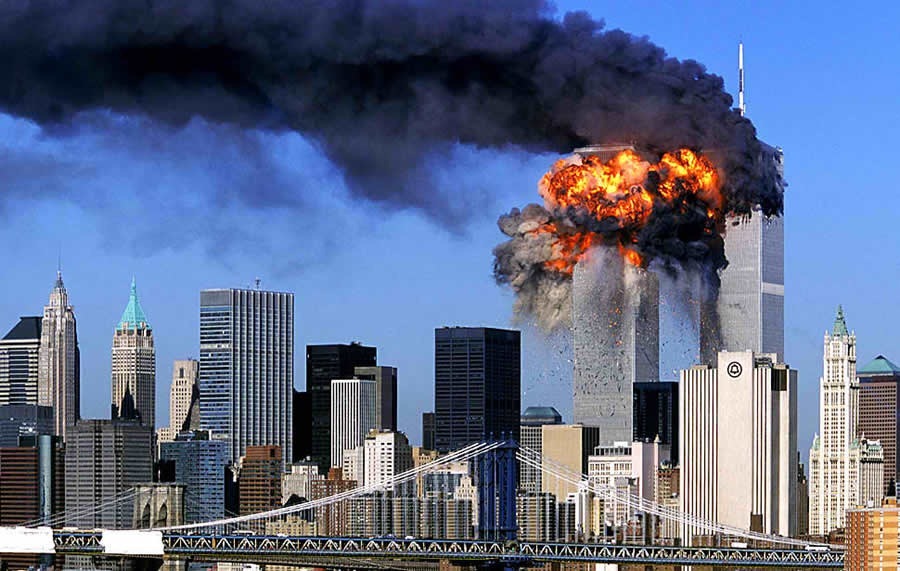 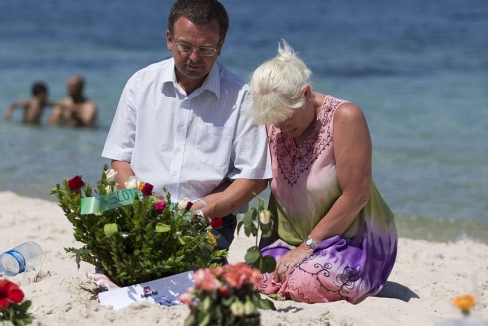 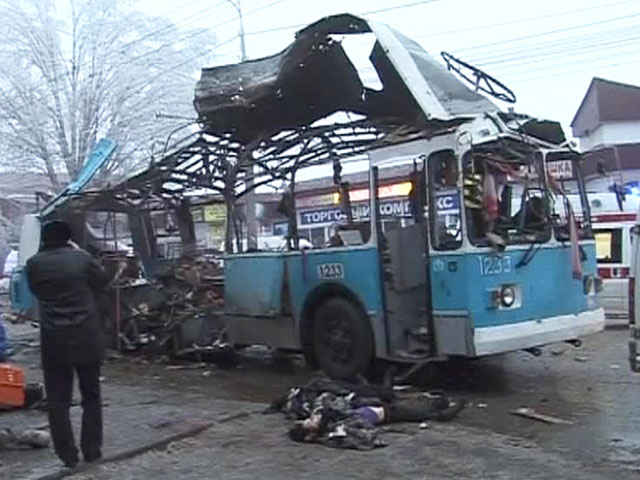 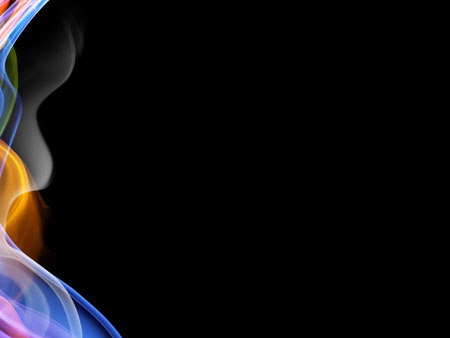 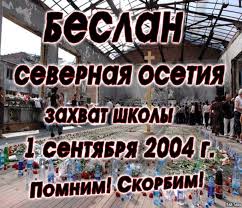 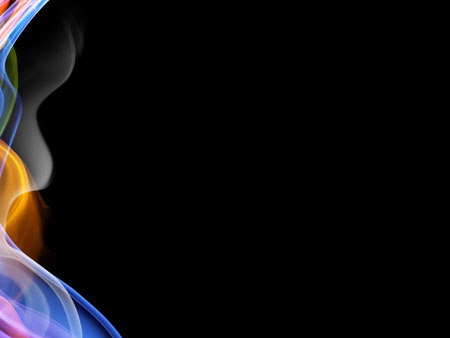 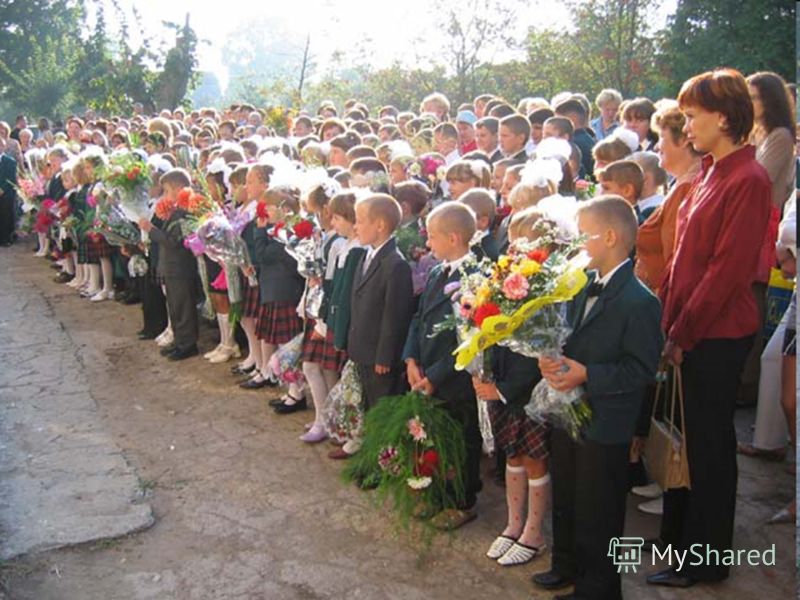 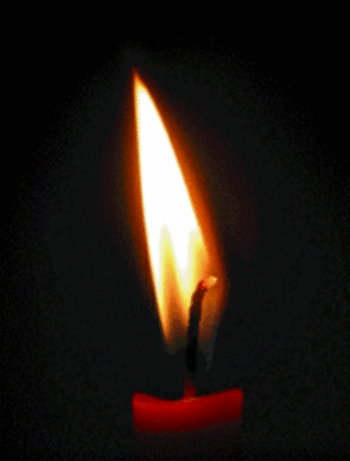 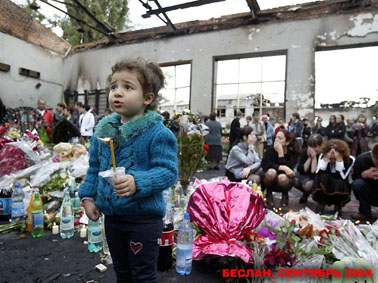 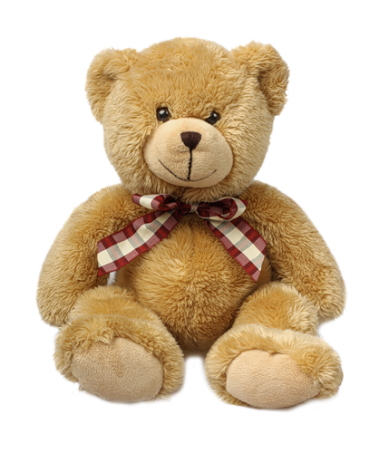 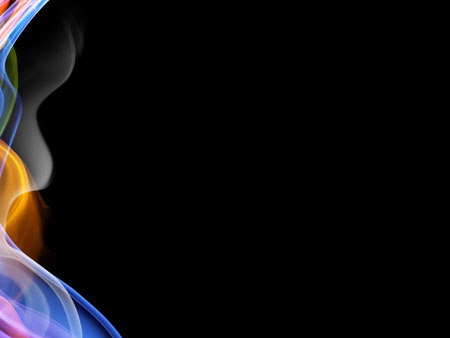 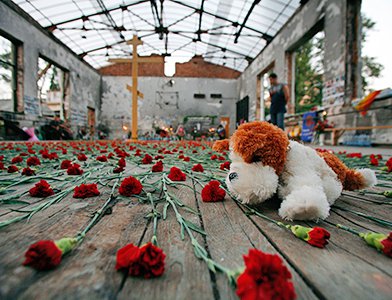 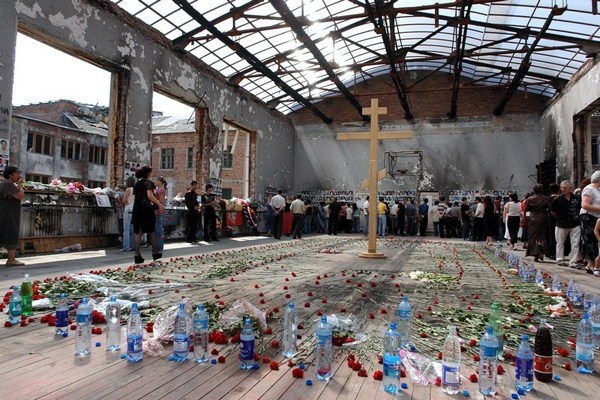 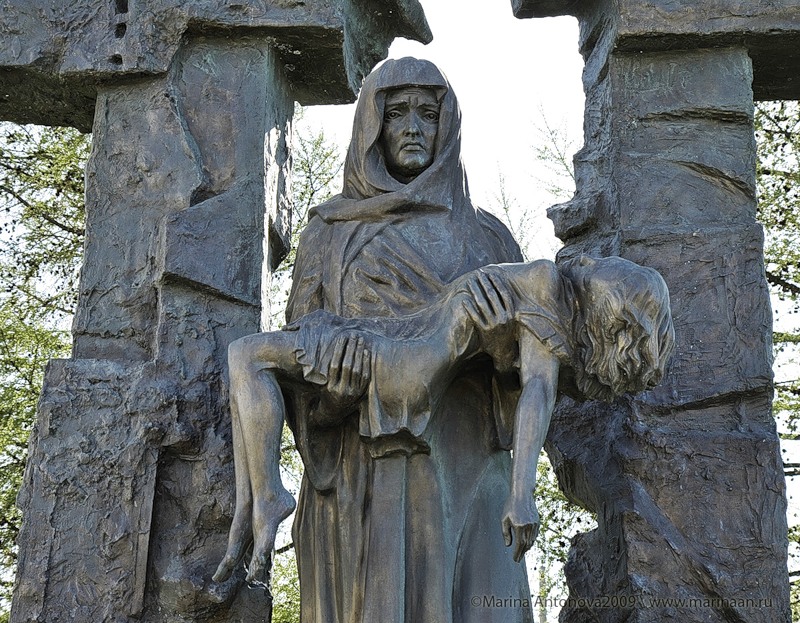 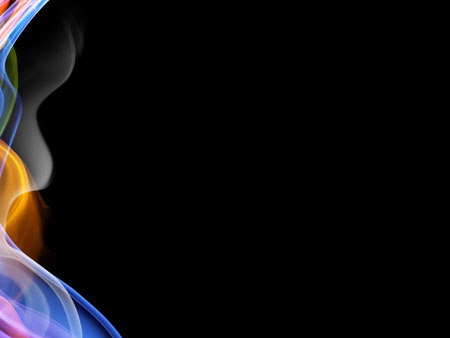 ОЛЕГ ИЛЬИН
Прикрыл бегущих детей и сотрудника МЧС отвлек внимание террористов на себя. Получил осколочное ранение. Ценой собственной жизни спас сотрудников штурмовой группы и обеспечил уничтожение остальных бандитов.
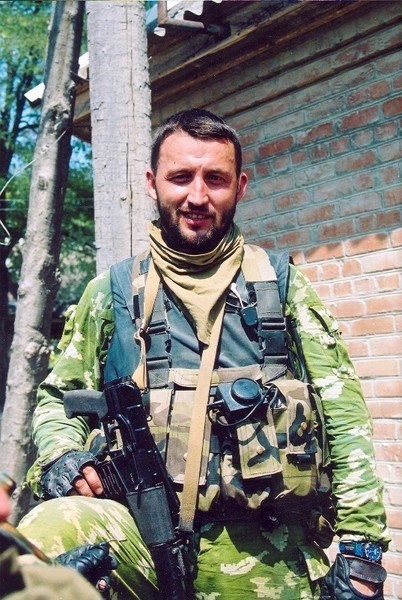 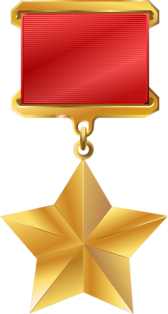 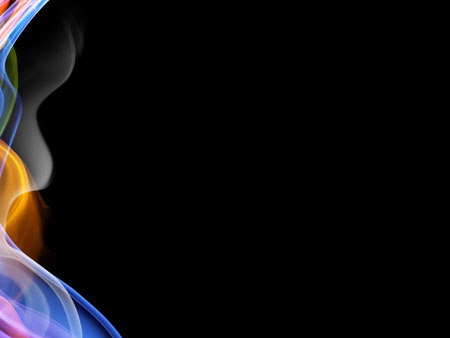 ДМИТРИЙ РАЗУМОВСКИЙ
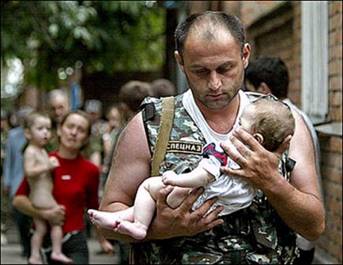 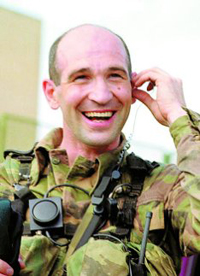 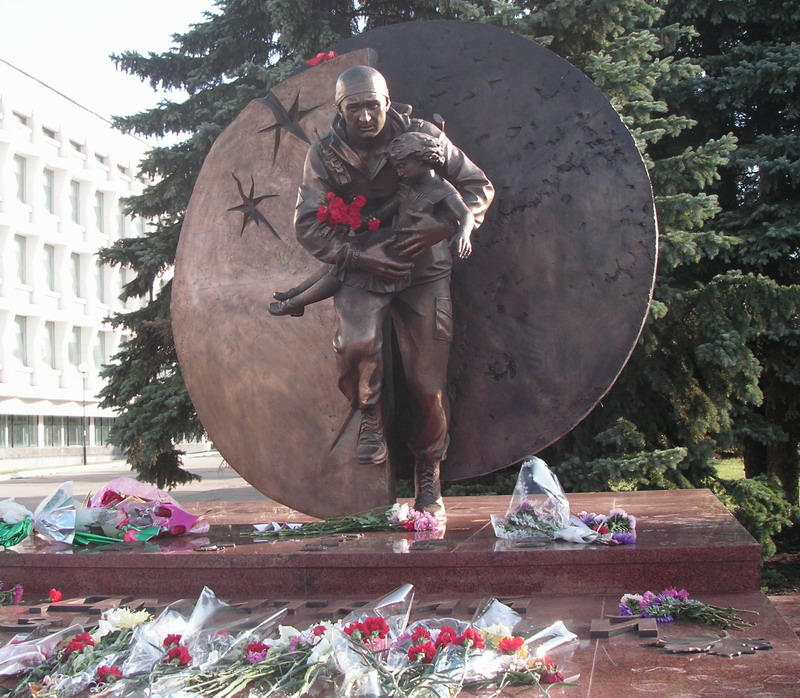 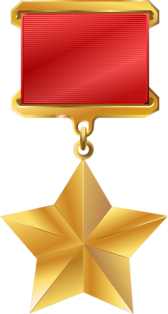 Выявил новую огневую точку и, отвлекая внимания на себя, ворвался в помещение, из которого бандиты вели огонь по беззащитным школьникам. Получил смертельное ранение, спасая заложников.
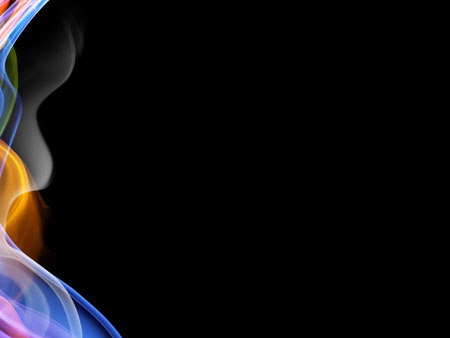 АЛЕКСАНДР 
ПЕРОВ
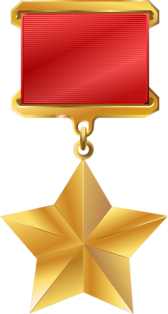 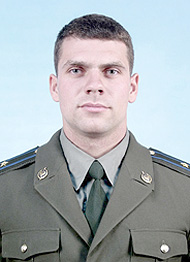 Упреждая разрыв гранаты, закрыл собой трёх заложников. Получив смертельное ранение, продолжал, пока билось сердце, руководить действиями своей группы.
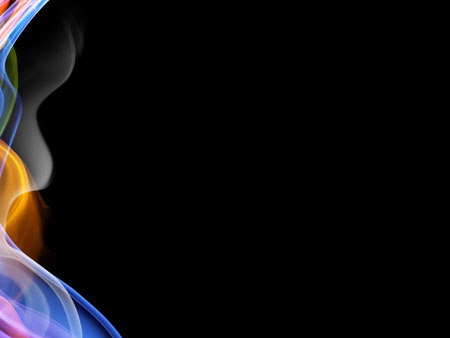 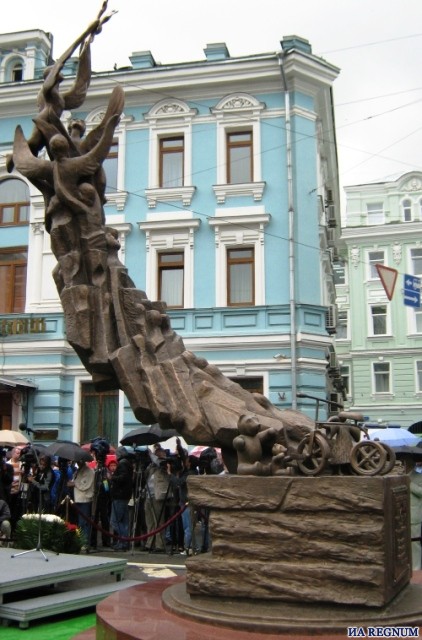 Памятник в Москве
 
Скульптурная композиция символизирует души детей, погибших в Беслане, которые уносят на небо ангелы, а вокруг памятника брошены игрушки — трехколесный велосипед, Буратино, паровозик, плюшевый мишка.
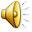 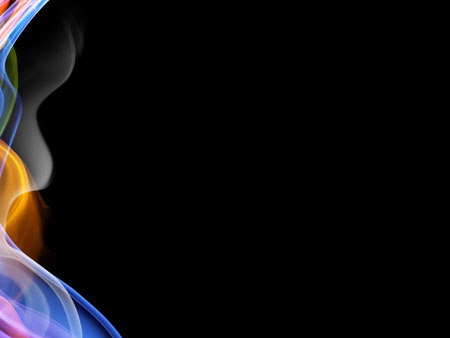 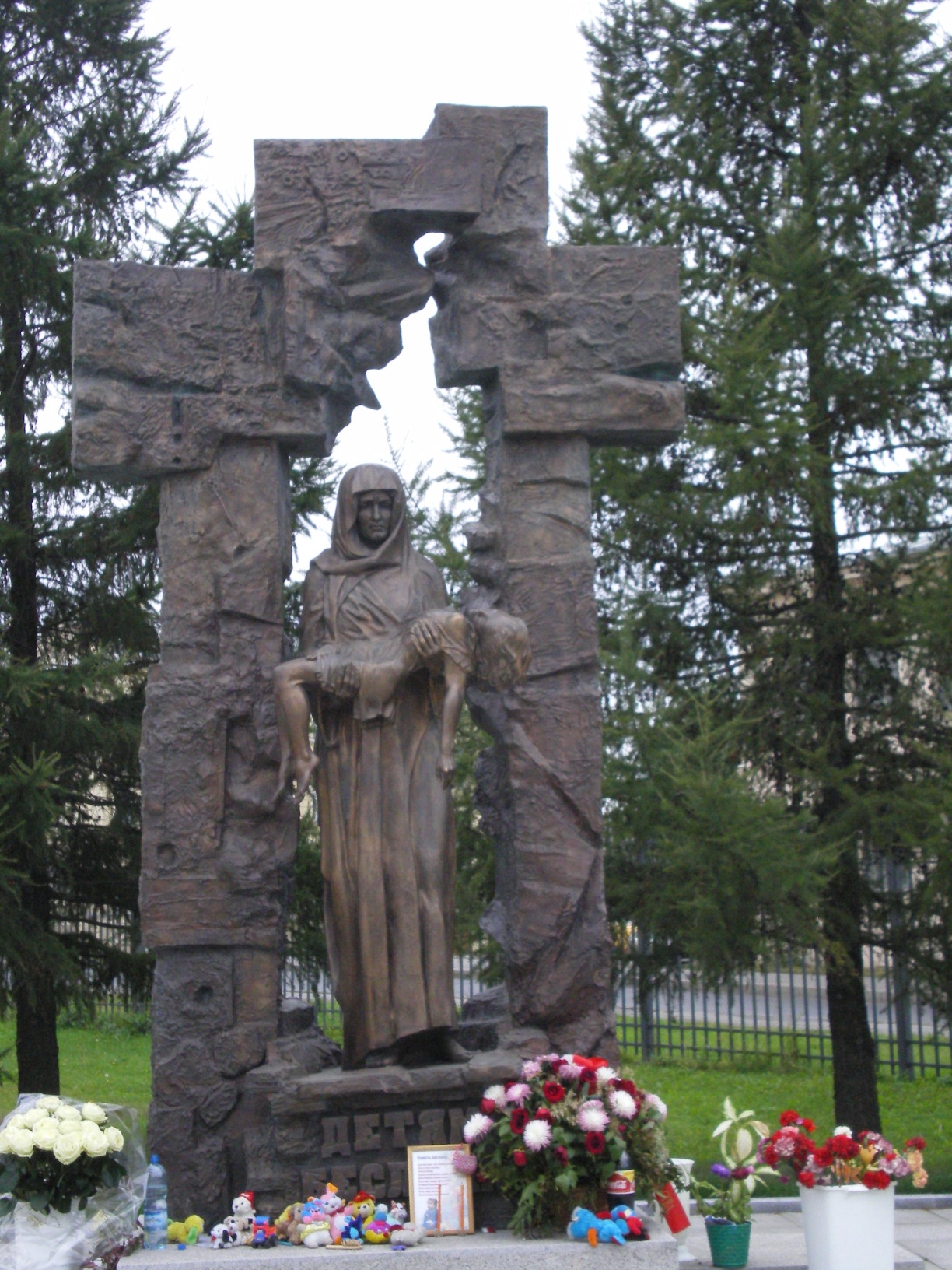 «Детям Беслана» (Санкт-Петербург)
 
 
Установлен в сквере храма Успения Пресвятой Богородицы и изображает скорбящую мать с погибшим ребенком на руках.
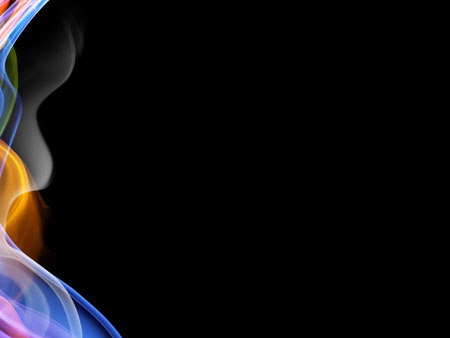 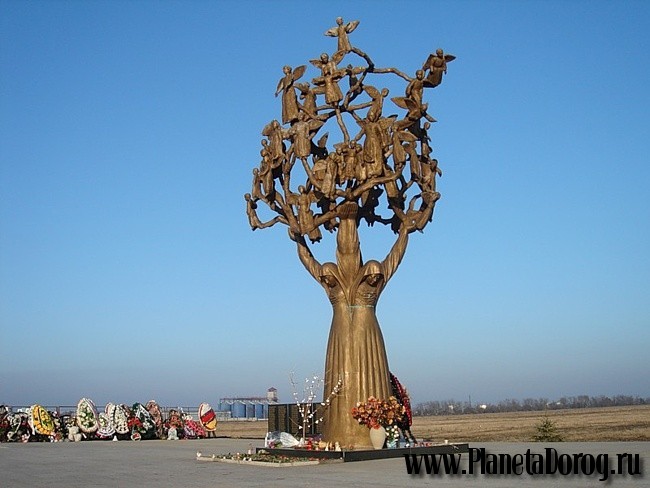 «Дерево скорби» 

 (Беслан, Северная Осетия)
Установлен в Беслане на мемориальном кладбище «Город ангелов» почти через год после трагедии.
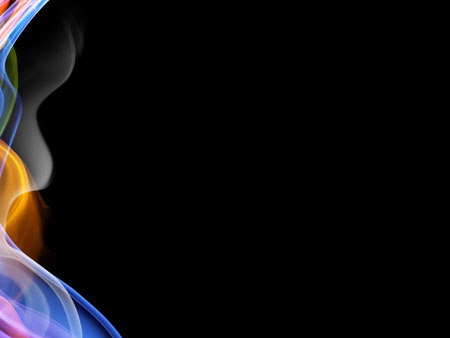 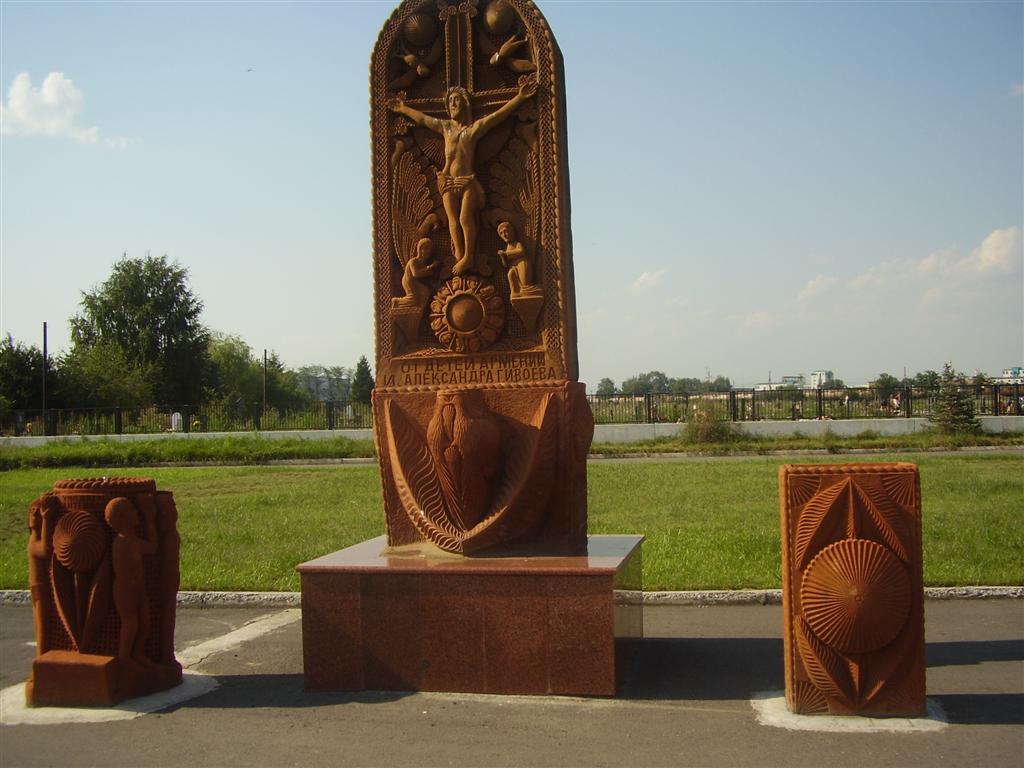 На кладбище «Город ангелов» есть еще один памятник погибшим заложникам. Он представляет собой Хачкар – каменную стелу с резным изображением креста и был подарен детьми Армении.
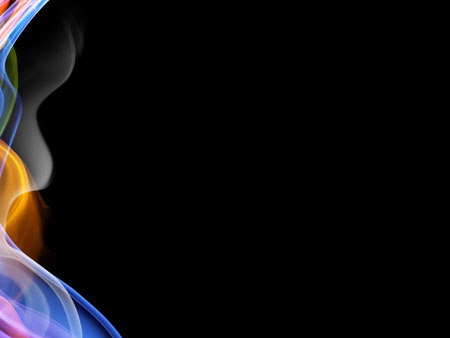 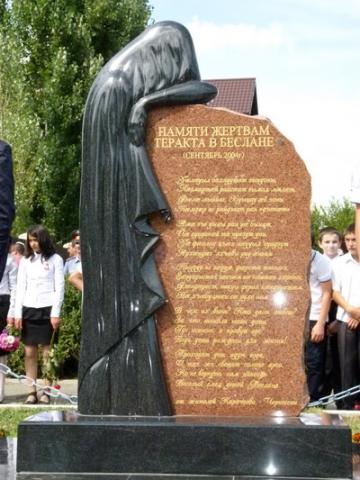 Памятник жертвам теракта в Беслане 
(с. Коста-Хетагурово, Карачаево-Черкесия)
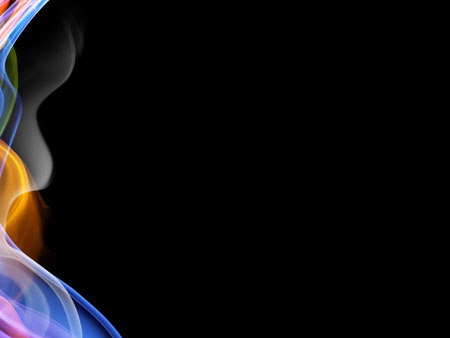 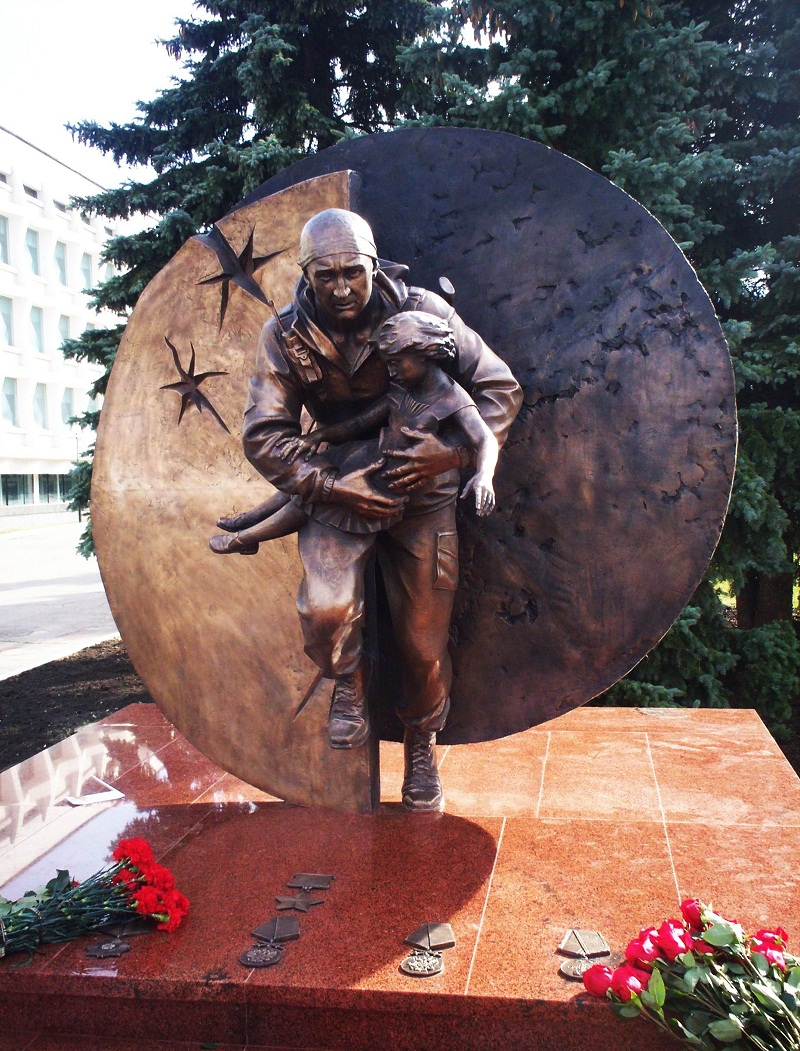 Памятник герою России Дмитрию Разумовскому
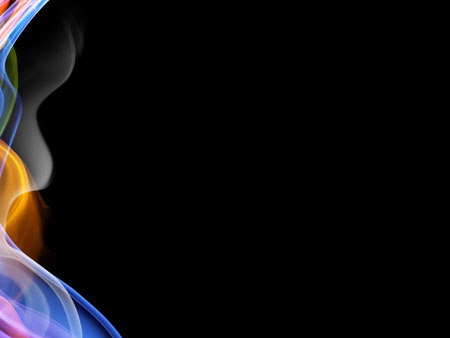 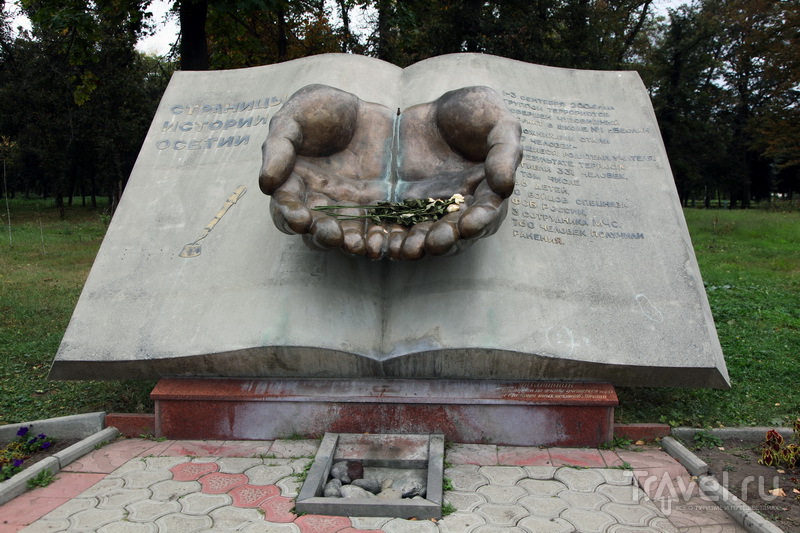 Памятник жертвам Беслана (Владикавказ)
Памятник представляет собой ладони, в которых застыла раскрытая книга, и из которых по каплям льется вода.
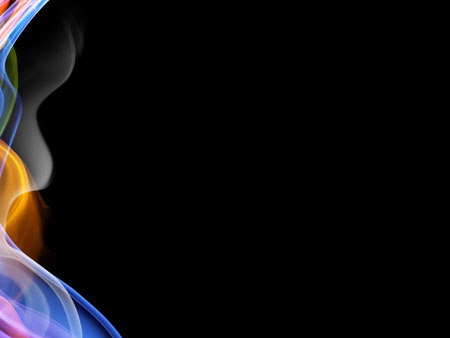 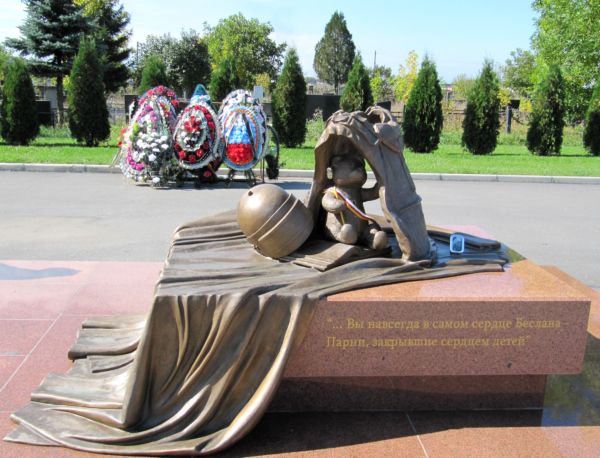 Памятник погибшим бойцам спецназа (Беслан), которые освобождали из школы детей
 Установлен на территории мемориального кладбища «Город ангелов»
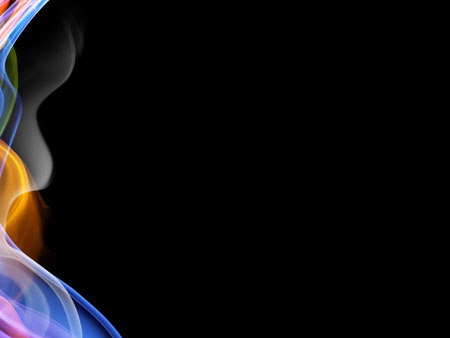 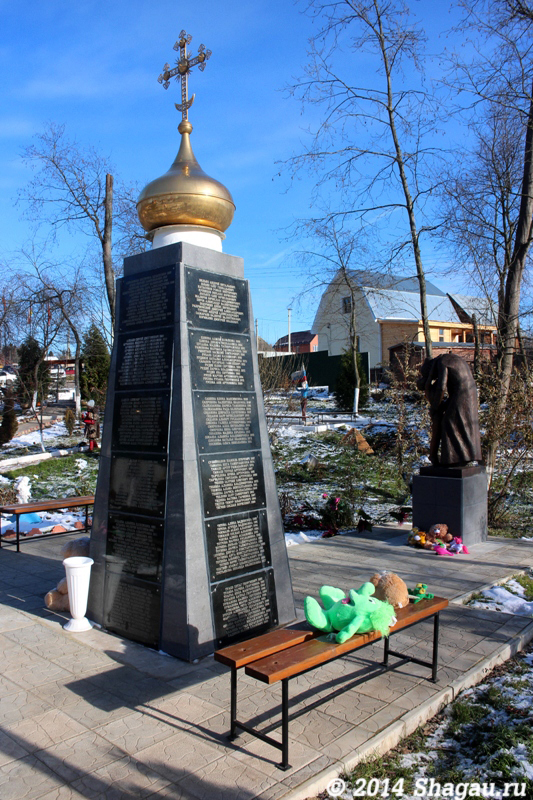 Обелиск памяти погибших в Беслане (Мураново, Московская обл.)
 
 
В Парке Памяти в подмосковной деревне Мураново в 2005 году был установлен обелиск, созданный по проекту отца Феофана, настоятеля храма Спаса Нерукотворного.
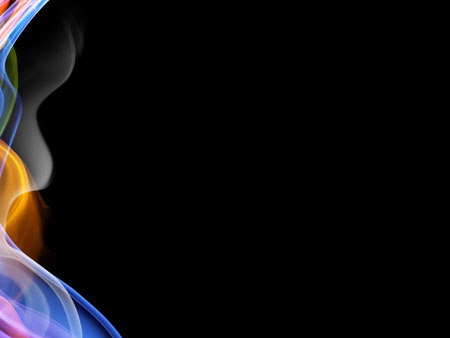 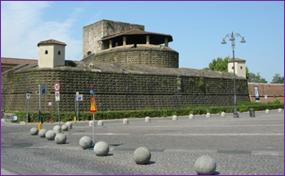 «Площадь мальчиков и девочек Беслана»
(Флоренция, Италия) 
В 2005 году, по решению администрации Флоренции, одна из площадей города была названа в честь жертв теракта в Беслане.
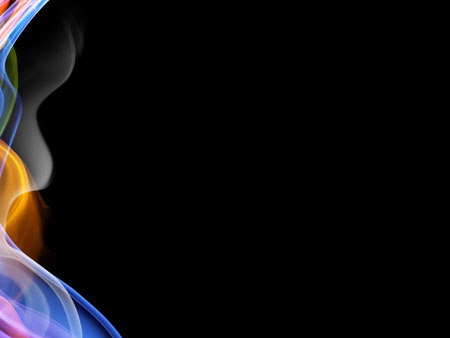 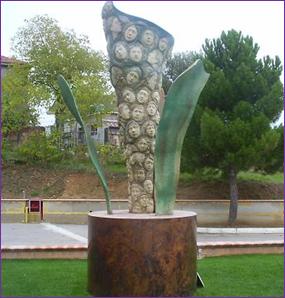 Памятник погибшим в Беслане детям 

(провинция Кьети, Италия)
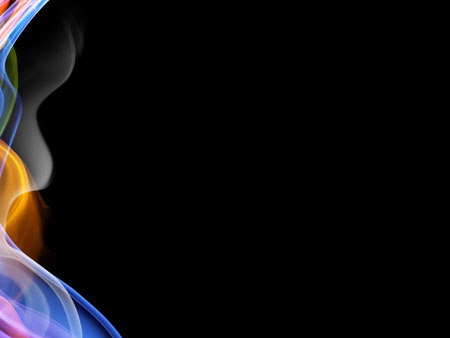 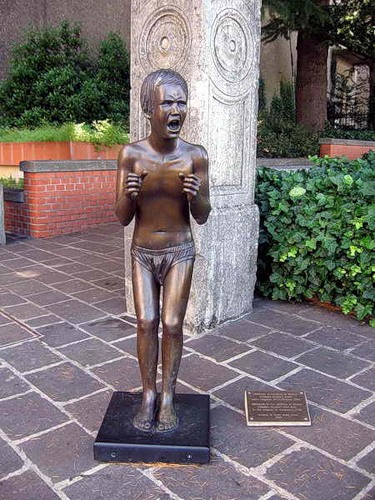 Памяти детей Беслана (Сан-Марино)
 
 
 
Установлена в центре города в память о погибших во время теракта в Беслане детей.
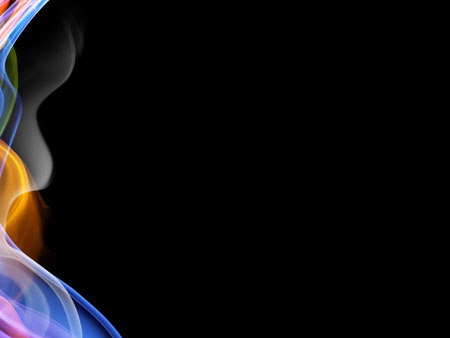 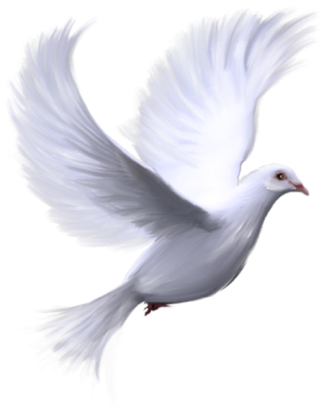 ГОРОД АНГЕЛОВ - так жители Беслана назвали место, где похоронены жертвы трагедии.
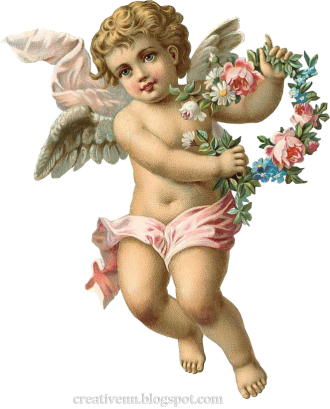 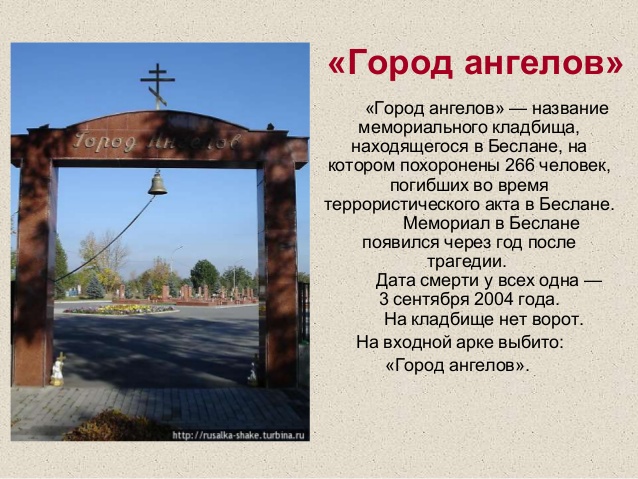 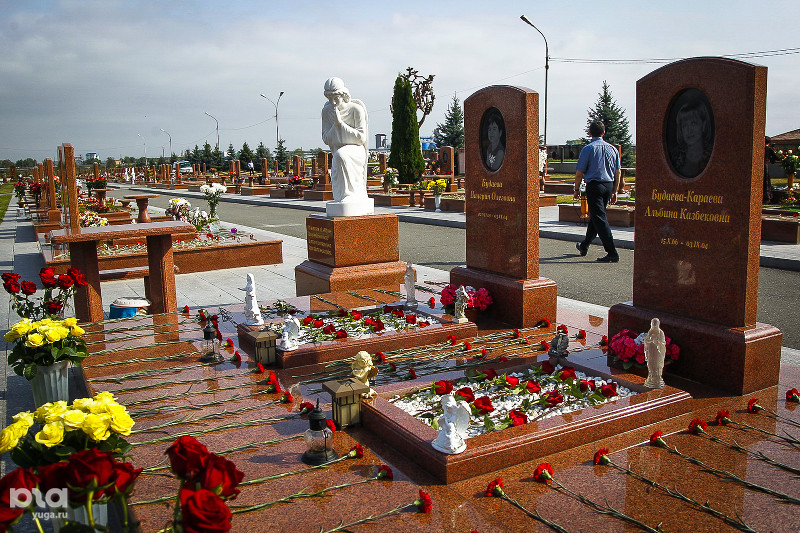 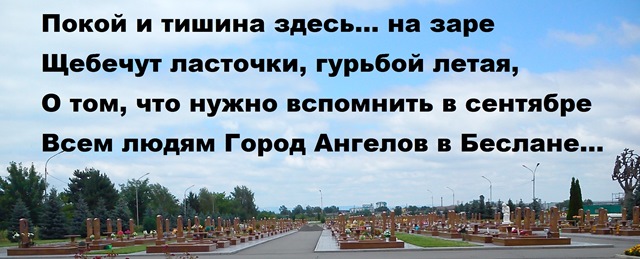 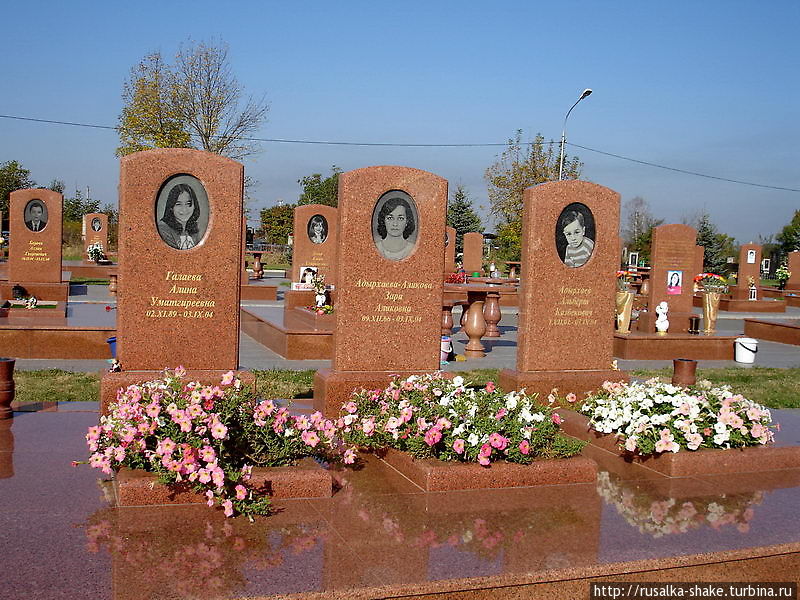